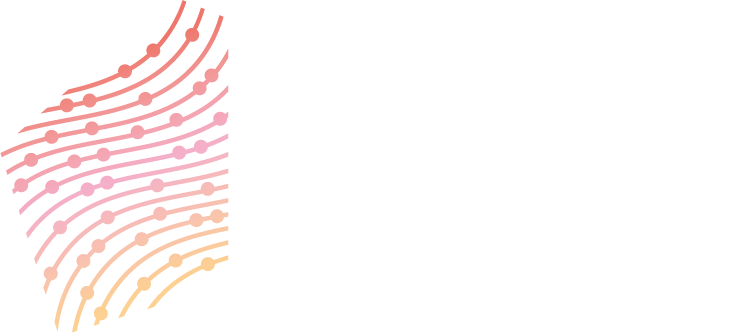 Snackable Session #01
2024
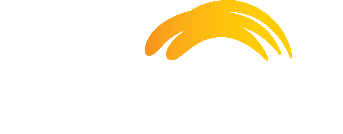 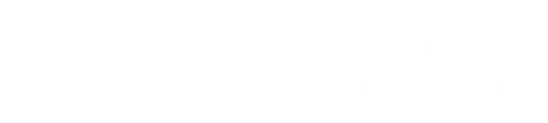 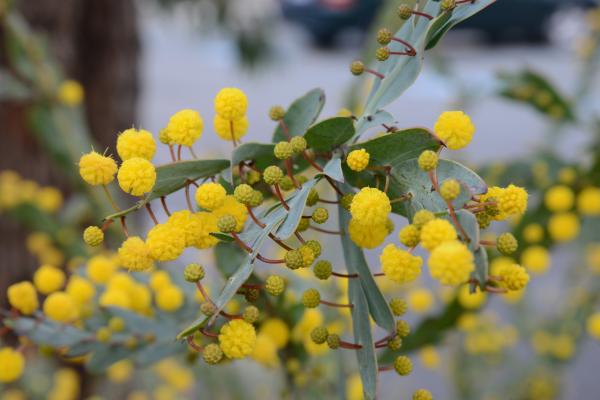 Acknowledgement of Country
We acknowledge the Wadjuk people of the Noongar Nation as the original custodians of this land from which this session is being facilitated.

We also acknowledge the Traditional Owners of Country throughout Western Australia, and particularly those traditional owners from the lands on which you join us today.

We recognise their continuing connection to land, waters and contributions to community. 

Together, we pay our respects their cultures, and to Elders both past and present.
Agenda
Purpose: To inform staff in Project Partner Organisations about the WA Digital Inclusion Project
Agenda:
Introduction to the WA Digital Inclusion Project
Digital Inclusion Website overview
eSafety and resources
Participant surveys, and tracking training
WA Digital Inclusion Project  | Train the Trainer Presentation | Snackable Session
3
Learning Outcomes
By the end of this session you should be able to

facilitate a discussion or training session with colleagues and clients about the resources on the WA Digital Inclusion Project website and some eSafety principles
Participate in and share the relevant surveys for project monitoring and evaluation.
WA Digital Inclusion Project  | Train the Trainer Presentation | Snackable Session
4
Project Overview
WA Digital Inclusion Project
WA Digital Inclusion Project: Initiatives
WA Digital Inclusion Project  | Train the Trainer Presentation | Snackable Session
Partners and collaborators
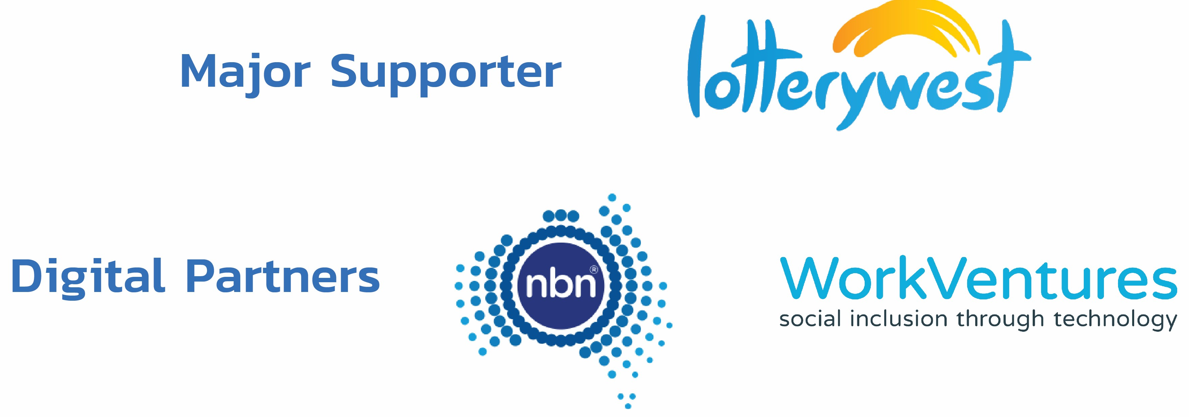 Project Partners
 
More information about our project partners is available on our website

 https://digitalinclusionwa.org.au/about-the-project/our-partners/
WA Digital Inclusion Project  | Train the Trainer Presentation | Snackable Session
7
Project Monitoring and Evaluation
Monitoring and Evaluation Partner: UWA Centre for Social Impact
WA Digital Inclusion Project  | Train the Trainer Presentation | Snackable Session  | Ashburton Aboriginal Corporation.
8
What is Digital Inclusion?
The Digital Inclusion Project is focused on supporting community members to

get affordable access to digital technology
develop skills to use digital technology

						for work, learning and life.
9
WA Digital Inclusion Project  | Train the Trainer Presentation | Snackable Session
Overview of the Digital Inclusion Project Website
digitalinclusionwa.org.au
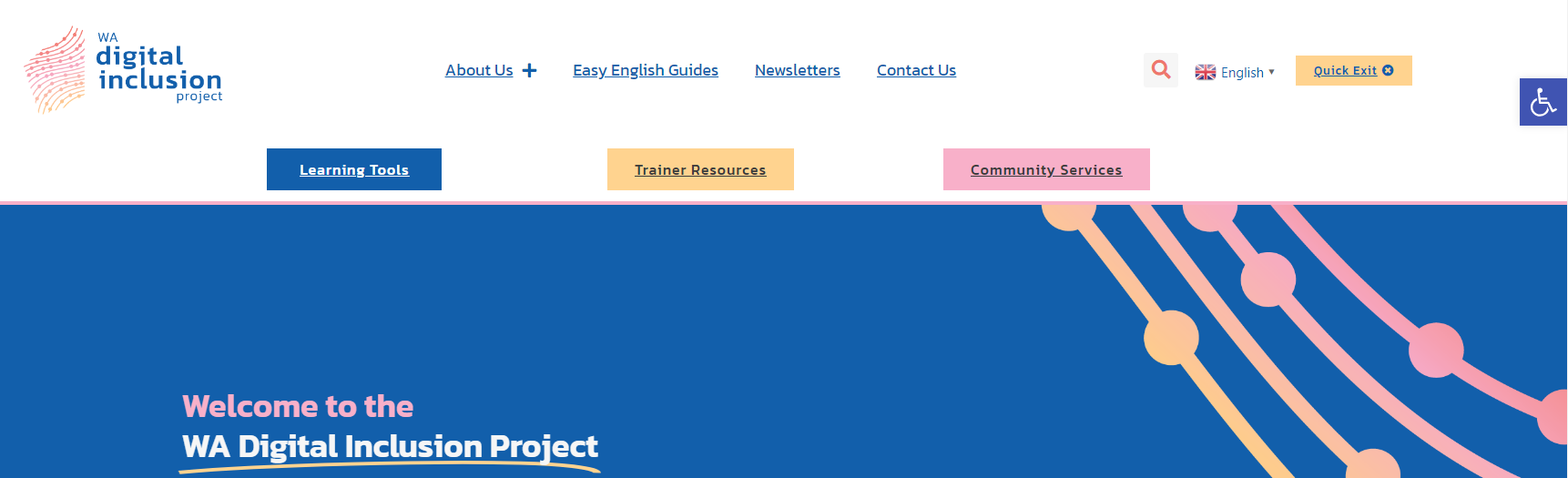 WA Digital Inclusion Project  | Train the Trainer Presentation | Snackable Session
10
Website content sources
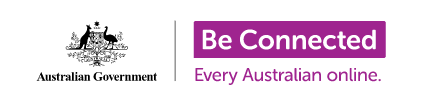 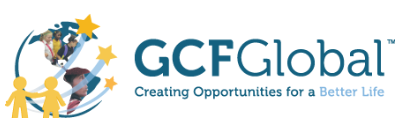 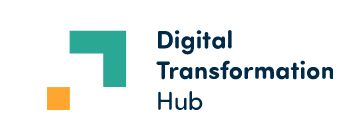 WA Digital Inclusion Project  | Train the Trainer Presentation | Snackable Session
11
eSafety - Introduction
WA Digital Inclusion Project
Types of Scams
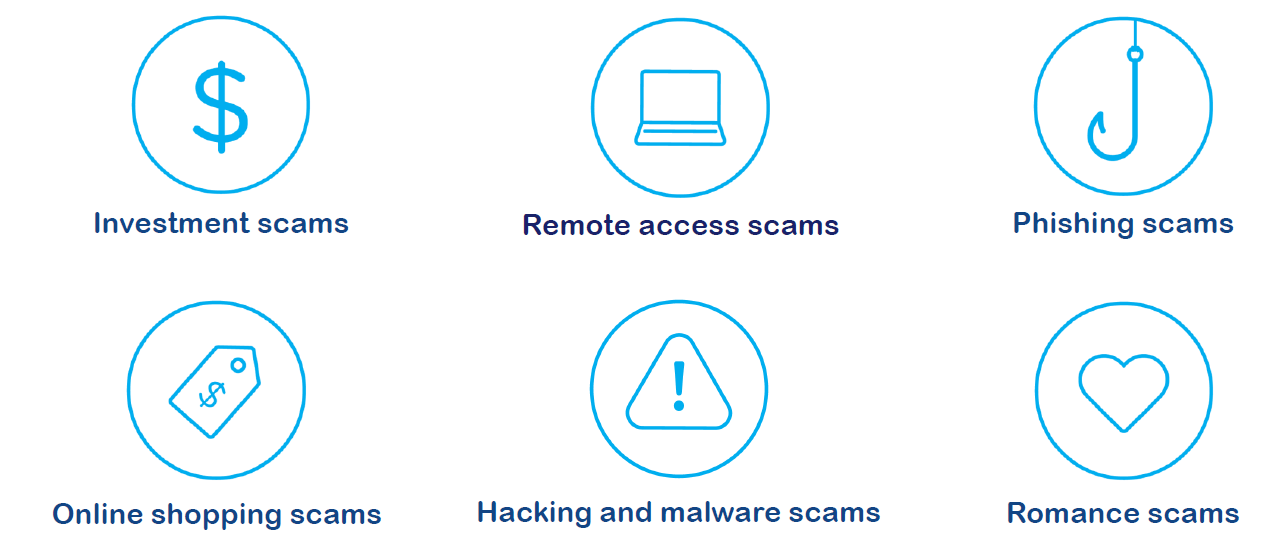 From the NBN Scam Awareness Week resources
WA Digital Inclusion Project  | Train the Trainer Presentation | Snackable Session  | Ashburton Aboriginal Corporation.
13
Tips to stay safe online
If someone is calling you and asking for personal information or access to your computer, take down their details, find their company’s number and call them back – or simply hang up!
If a text or email from a friend or family member seems strange or is asking for money, call them on the number you have for them and ask them to verify the information
Make passwords long and hard to guess
Be mindful of what you share on social media.
Trust your gut - don’t be fooled by people who are trying to scare you, charm you, or make you rush!
WA Digital Inclusion Project  | Community Champions | Training Session.
14
Scam Fitness
How to hang up on a scammer:

“I didn’t ask you to call me, so I am going to hang up the phone now”
WA Digital Inclusion Project  | Train the Trainer Presentation | Snackable Session  | Ashburton Aboriginal Corporation.
15
Monitoring and Evaluation
WA Digital Inclusion Project
Project Monitoring and Evaluation
WA Digital Inclusion Project  | Train the Trainer Presentation | Snackable Session  | Ashburton Aboriginal Corporation.
17
Three layers of survey for 2 Initiatives
Initiative 1: 
Train 1,500 
frontline staff
Initiative 2: Uplift digital skills of 45,000 people
WA Digital Inclusion Project  |  Presentation Title
18
Delivering training to your colleagues and clients
Resources - available here	DIGITALINCLUSIONWA.ORG.AU/TEACH
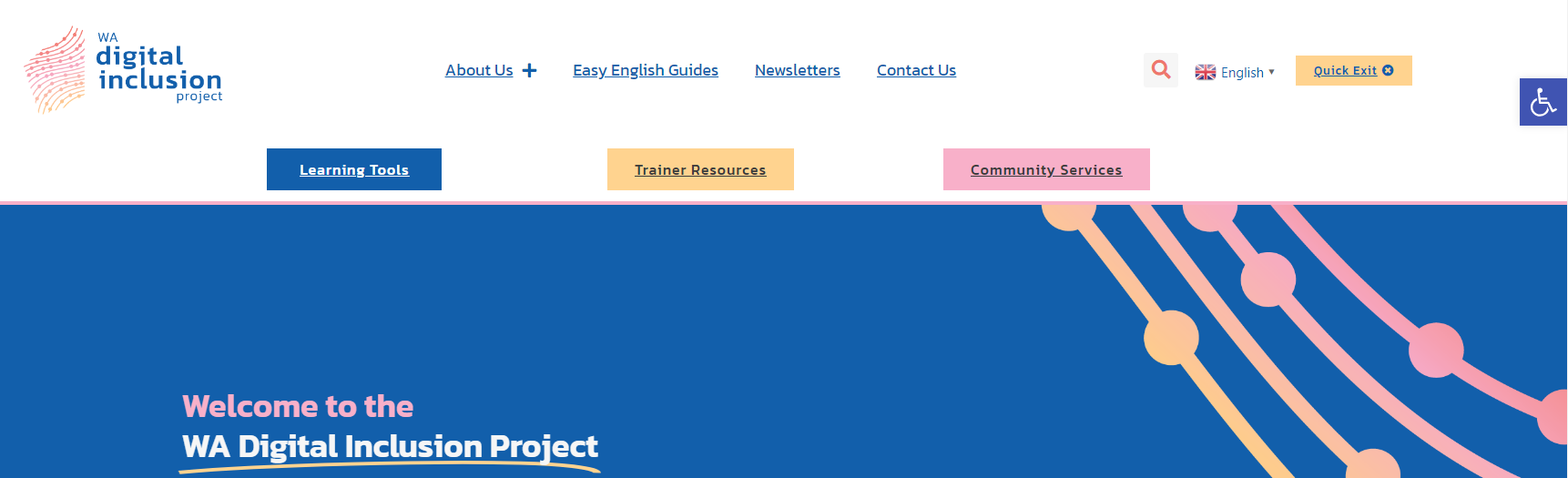 ***Tracking participation is crucial to support the goals of the project***
WA Digital Inclusion Project  | Train the Trainer Presentation | Snackable Session
19
Social Media
If you post on social media, please tag
 @WACOSS and @Lotterywest, 
and mention the WA Digital Inclusion Project in any posts.

Also – feel free to spread the word about the project website.
Here’s the link: 
www.digitalinclusionwa.org.au
WA Digital Inclusion Project  | Train the Trainer Presentation | Snackable Session
20
Contact Details
Project team: digitalinclusion@wacoss.org.au
Facilitator today: Elliot@wacoss.org.au
digitalinclusionwa.org.au
Telephone WACOSS: 08 6381 5300
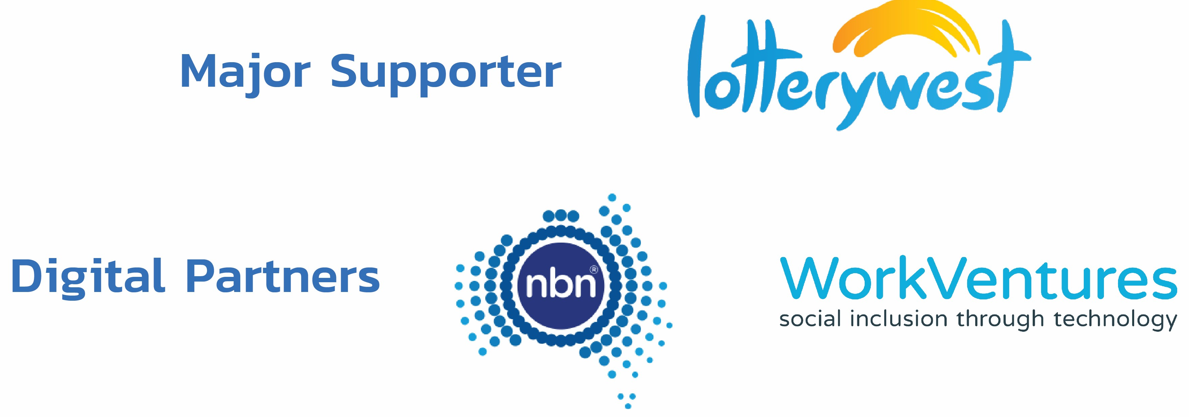 21
WA Digital Inclusion Project  | Train the Trainer Presentation | Snackable Session
Survey for completing this training
https://uwa.qualtrics.com/jfe/form/SV_6m85CaJI6rDj9lA?Q_CHL=qr
WA Digital Inclusion Project  |  Presentation Title
22
Survey for when you deliver training to colleagues
https://uwa.qualtrics.com/jfe/form/SV_1UgaYamlw8MkO2O?Q_CHL=qr
WA Digital Inclusion Project  |  Presentation Title
23
Survey for your clients
There is also a PDF version of this survey if you wanted to print and give a copy to people in your organisation. This will be available at digitalinclusionwa.org.au/teach
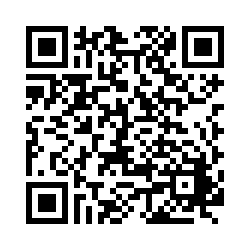 https://uwa.qualtrics.com/jfe/form/SV_2gzi9qHPtqv67Fc?Q_CHL=qr
WA Digital Inclusion Project  |  Presentation Title
24